Self-Reflection on How Full is Your Tank?
To be used for yourself or as part of a group discussion
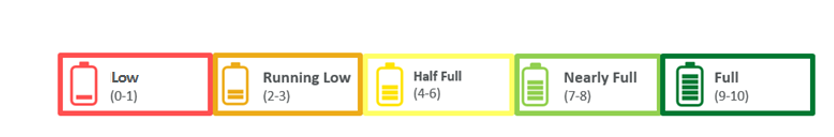 KEEP doing: What fills your tank/gives you energy?
What’s your current energy level?
List things you can
Keep doing
Start doing 
Stop doing 
to keep yourself energized and your tank full.

Make a commitment to yourself to do at least one of these things.
START doing: What will fill your  tank /give you energy?
STOP doing: What drains your tank / drains your energy?
List the things to you want to keep doing
List the things you want to  start doing
List the things you need to stop or pause
1